Što je potrebno izraditi prije proizvodnje nekog proizvoda?
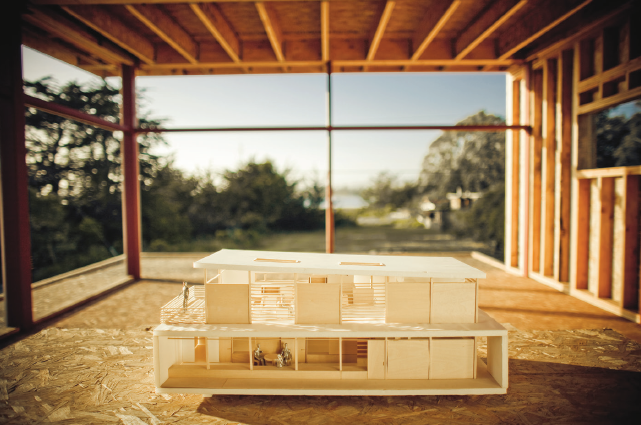 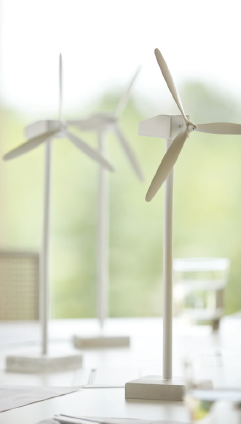 OD IDEJEDO PROIZVODA
Ideja određenog proizvoda prvo se skicira.
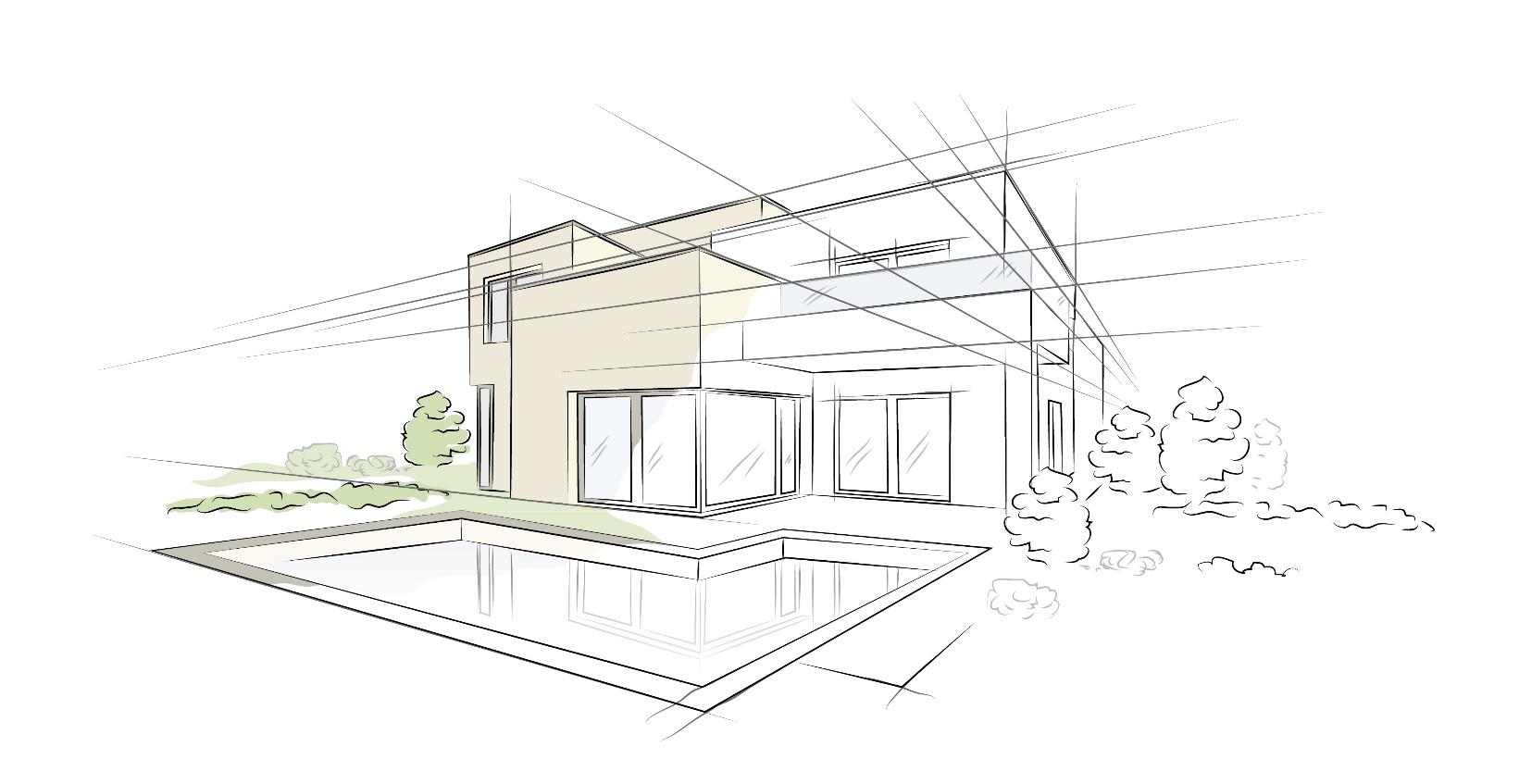 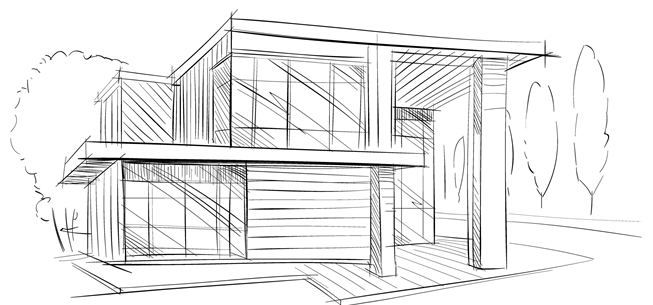 Nakon prvih skica, slijedi razrada ideje i izrada radioničkog crteža (o njemu malo kasnije).
Radionički crtež 
– planiranje materijala,
pribora i alata
Skica
MODEL
MAKETA
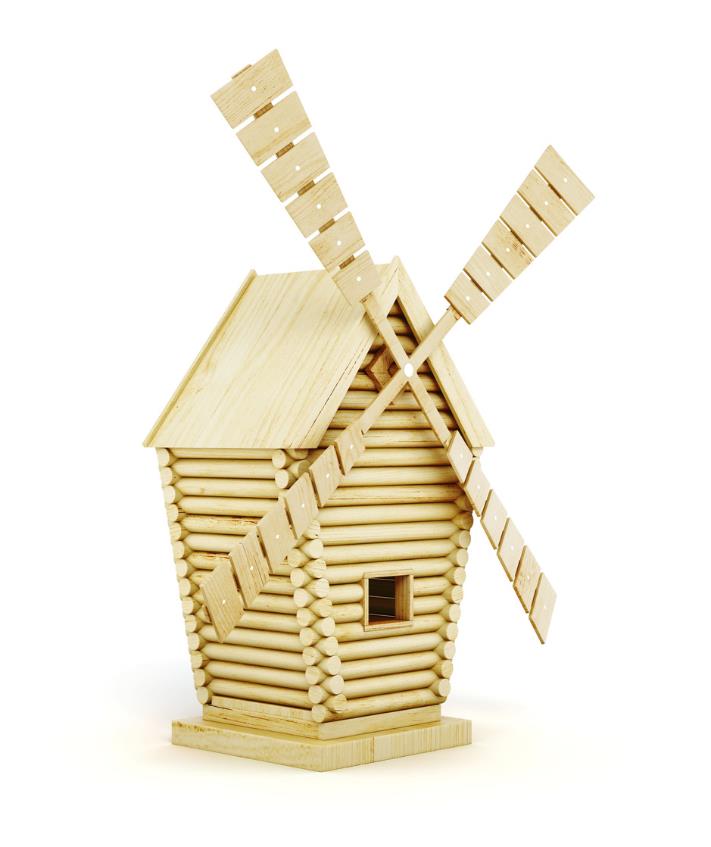 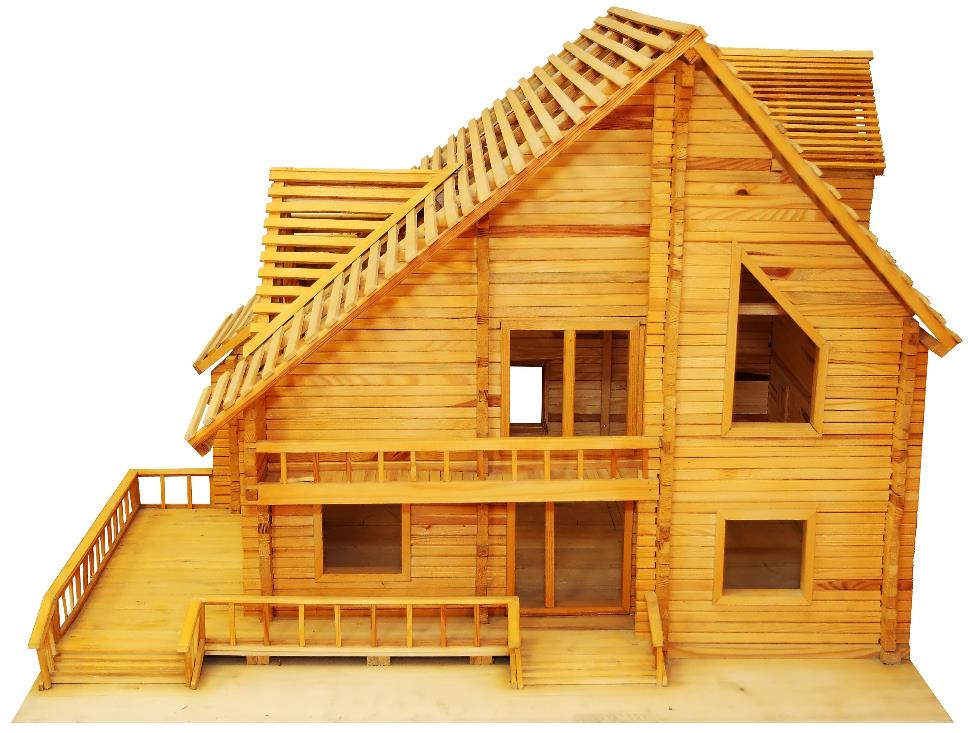 Model, osim izgleda, pokazuje i funkcionalnost budućeg proizvoda
Maketa je umanjeni prikaz proizvoda i pokazuje samo izgled
FAZE izrade proizvoda
1. ocrtavanje pozicija
Ocrtavanje je postupak u kojem svaku pojedinu poziciju s radioničkog crteža precrtamo na površinu materijala u njenoj prirodnoj veličini. Ocrtane pozicije na materijalu se ne kotiraju.
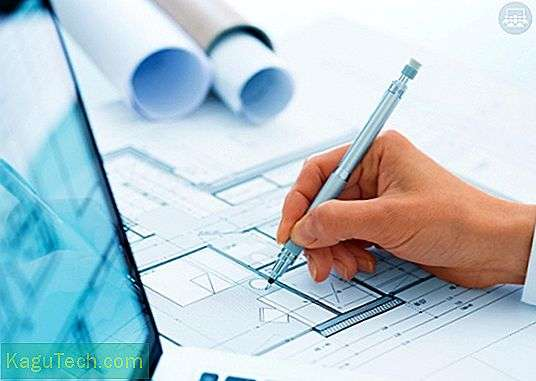 Prilikom ocrtavanja treba voditi računa o racionalnoj potrošnji materijala.




              NE                                                                  DA
Na taj način štedi se materijal, energija i vrijeme.
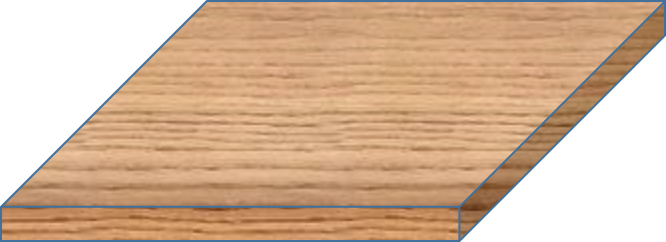 2. obrada pozicija
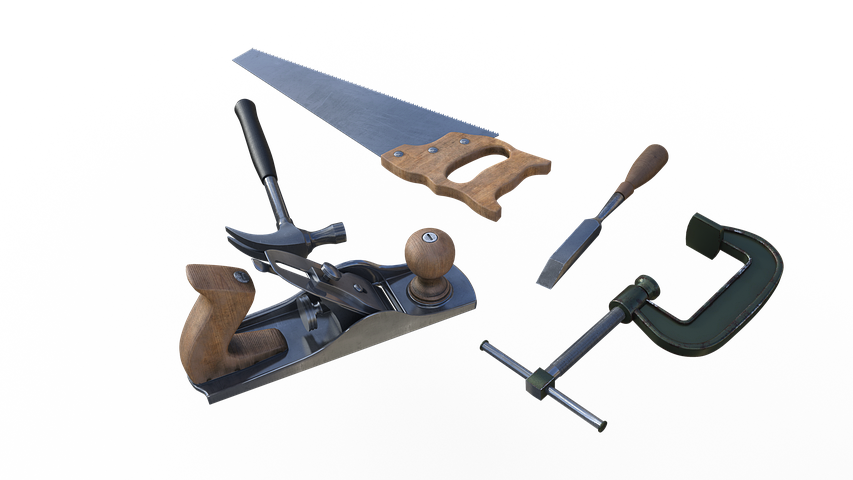 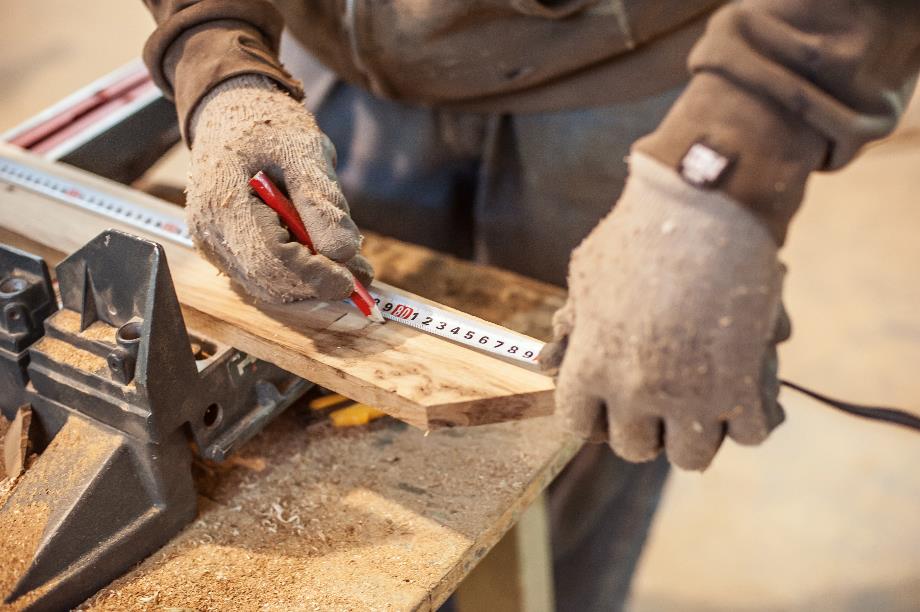 3. sastavljanje proizvoda
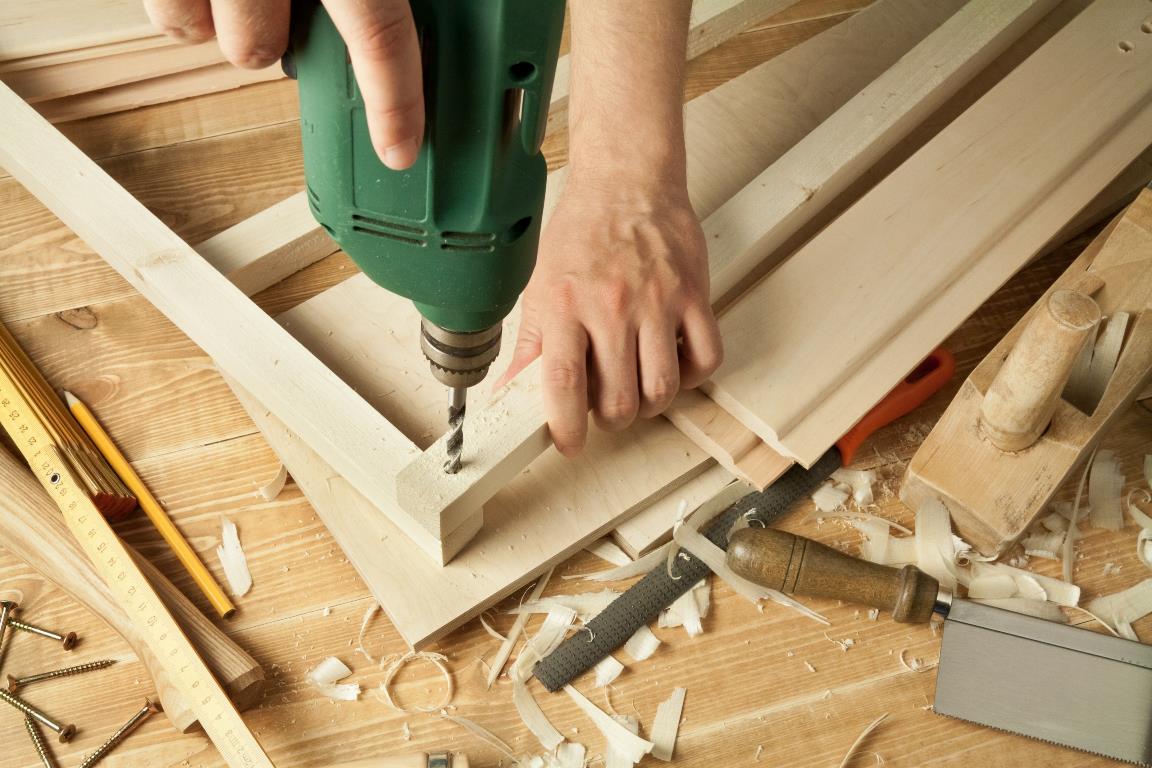 PROTOTIP je prvi proizvod nastao na temelju ideje.
Tolerancija je dozvoljeno odstupanje od zadane mjere.
Najveća dopuštena duljina predmeta je      50 + 2 = 52 mm
Najmanja dopuštena duljina predmeta je    50 -2 = 48 mm
Tj. prihvaća se pogreška od 2 mm pri izradi predmeta i takav predmet može ići u prodaju. Predmeti dulji od 52 mm i kraći od 48 mm ne mogu ići u prodaju.
+
50    2
-
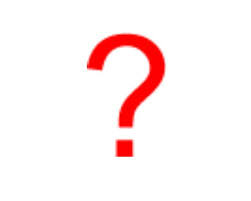 4. izrada tehničke dokumentacije
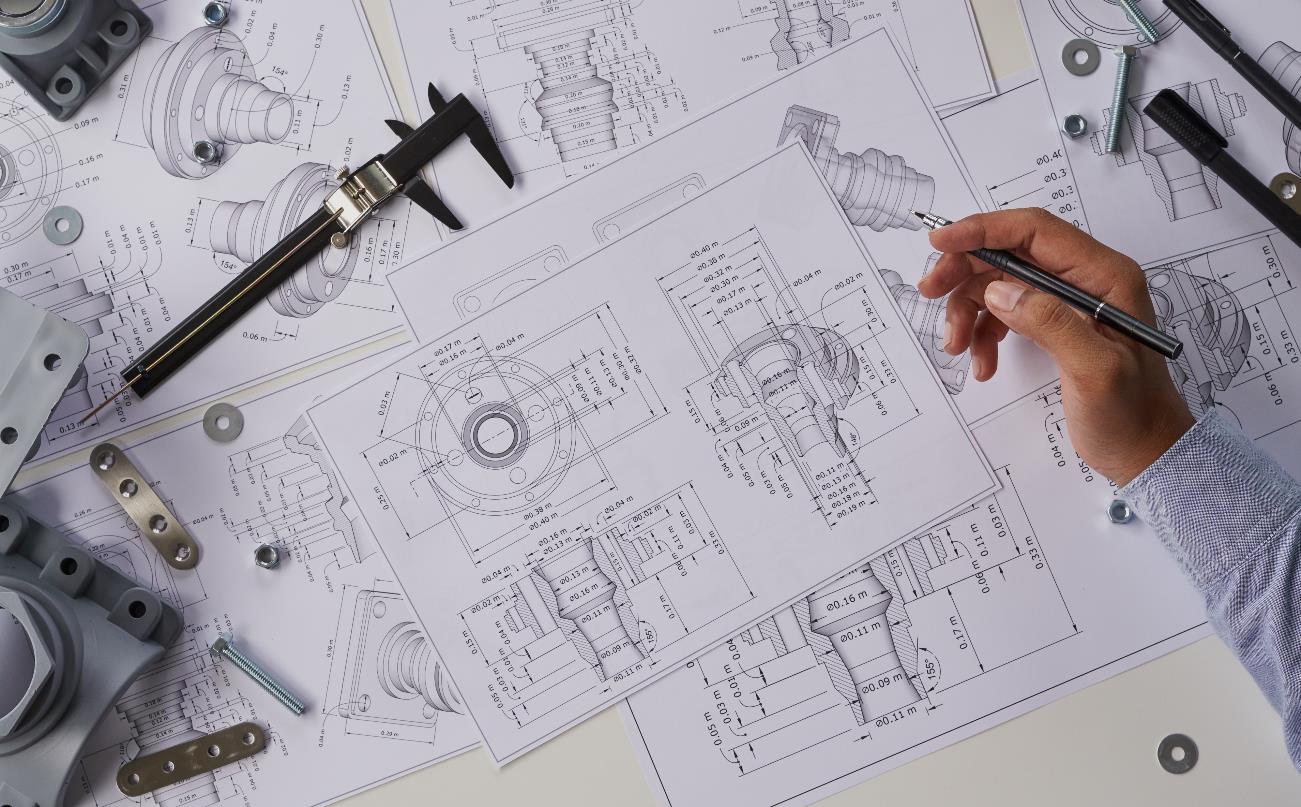 ZAŠTITA NA RADU